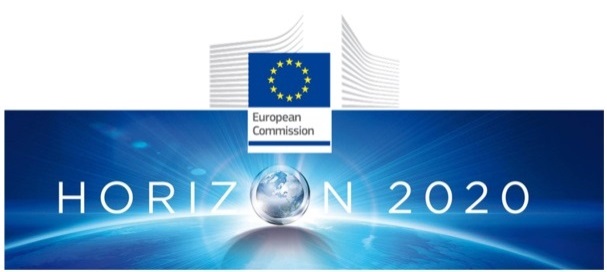 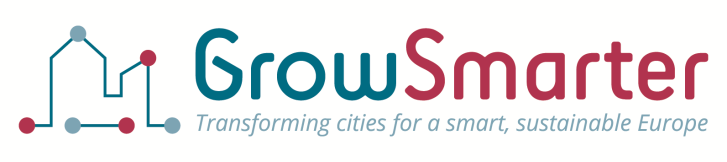 Smart Delivery Service to Tenants
Stockhockholmshem, Carrier, Movebybike and Qlocx
Lisa Enarsson, Coordination Team, City of Stockholm
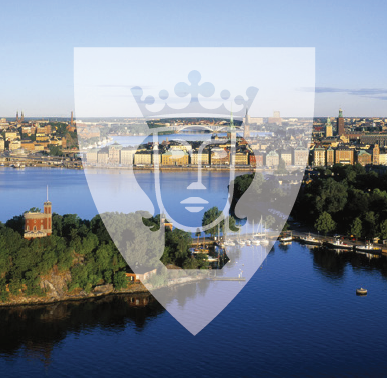 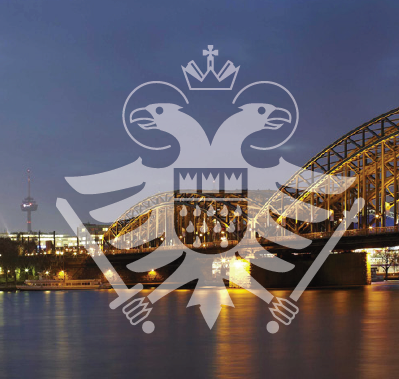 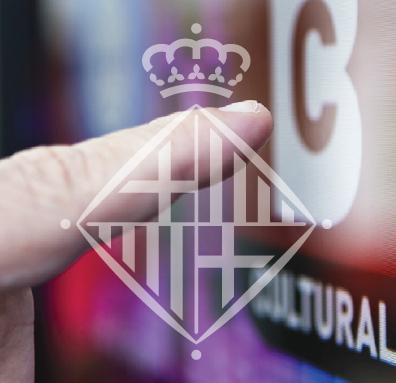 [Speaker Notes: My name is Lisa Enarsson and I am working in the City of Stockholm and I am part of the Coordination team for GrowSmarter – transforming Cities for a smart sustainable Europé - a project that has got EU funding from the Horison 2020 call for SmartCities and Communities. The project brings cities together with Industry to stimulate uptake of smart City solutions. The lighthouse cities where the solutions will be demonstrated are Stockholm, Cologne and Barcelona.]
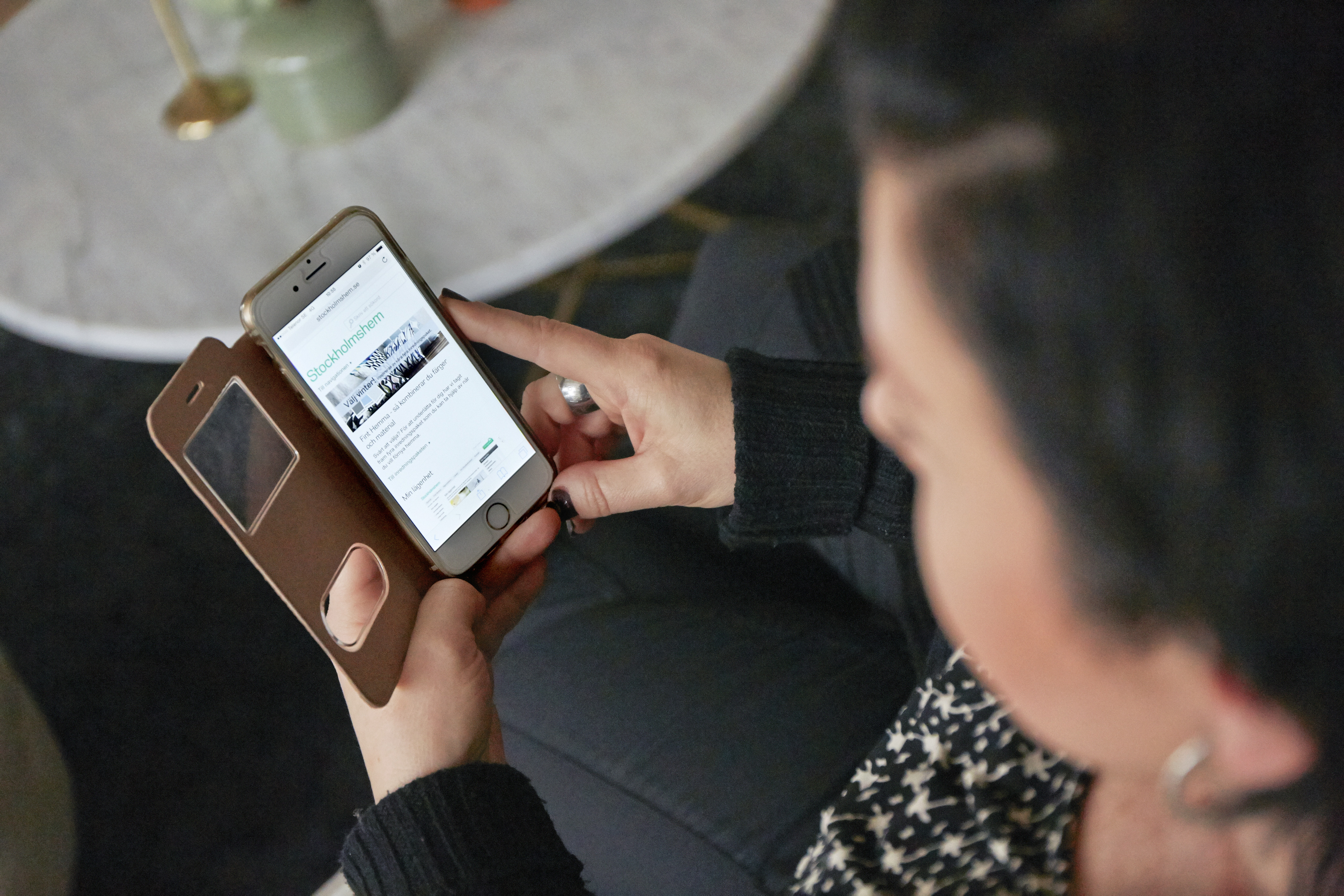 Tenant orders online
[Speaker Notes: Leveransrum för hgs varor – levereras med cykel]
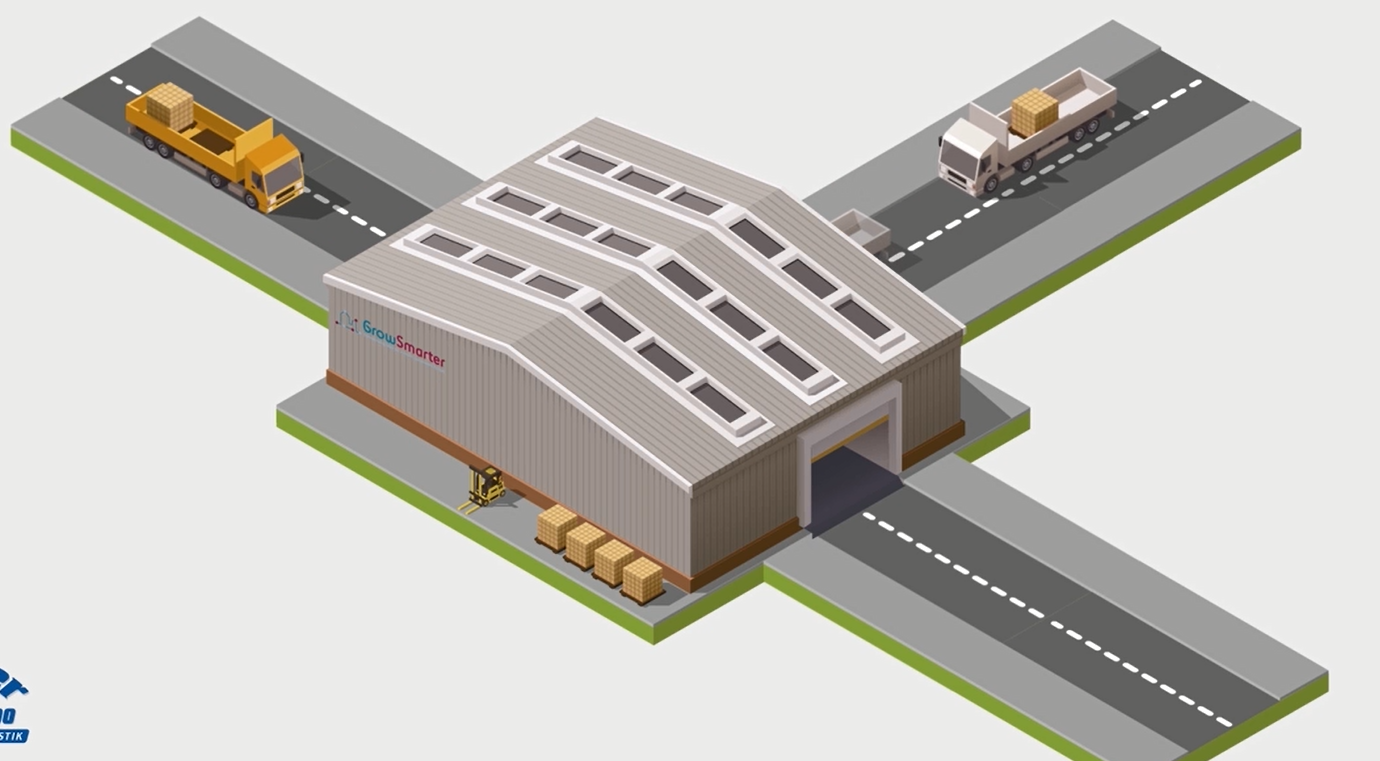 Logistic center, Carrier
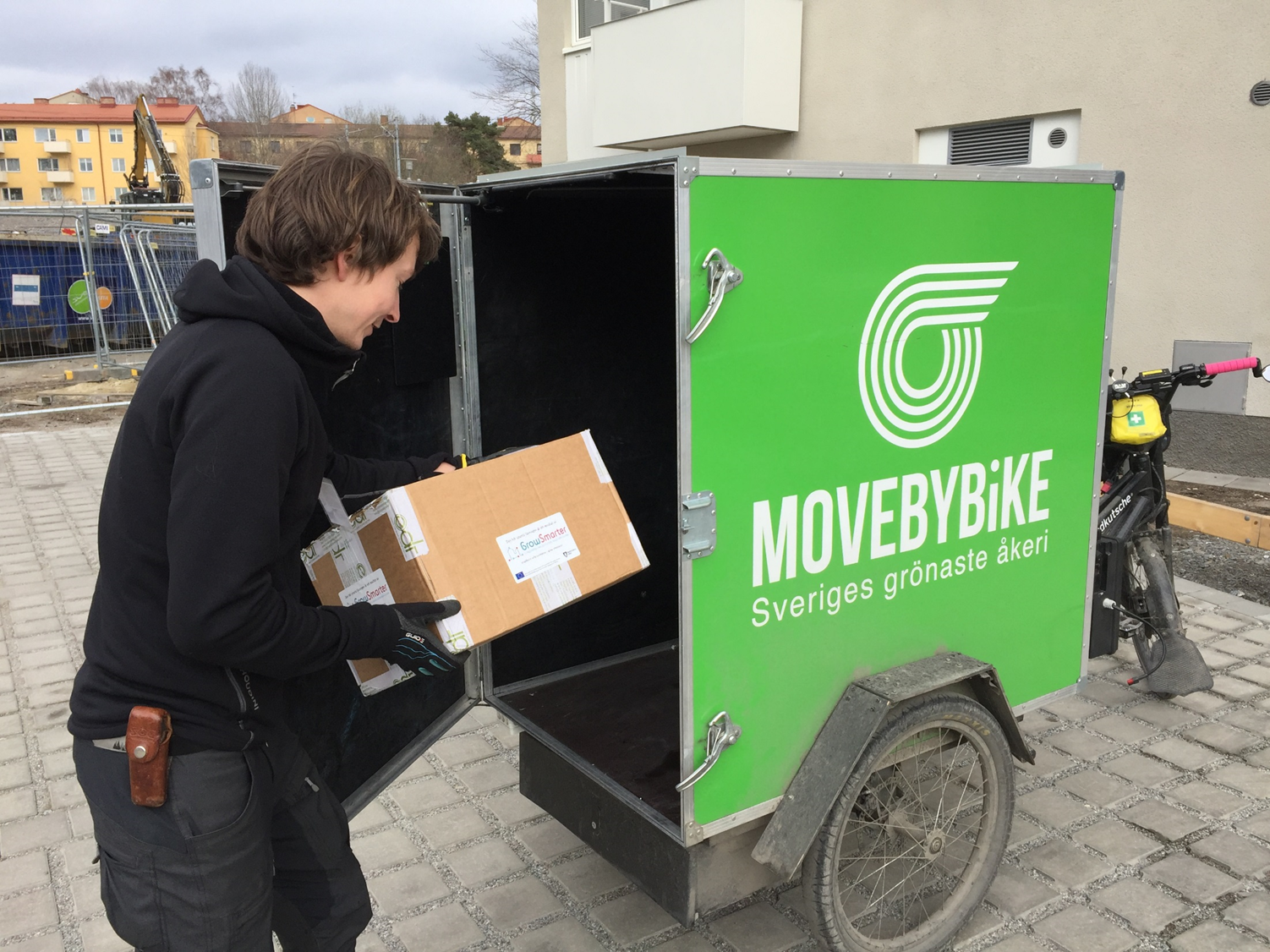 The package is collected, Movebybike
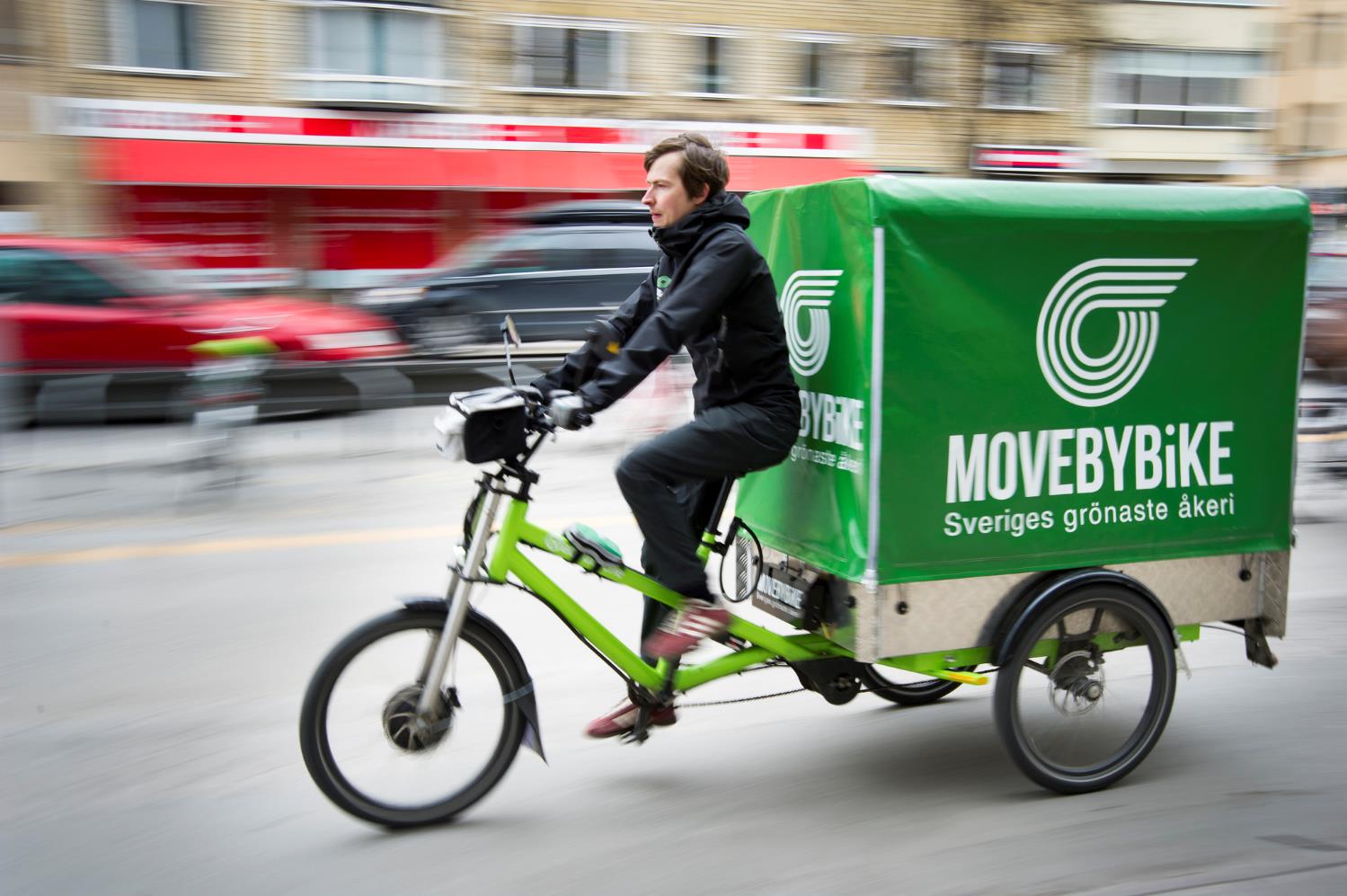 Last mile Delivery by bike, Movebybike
[Speaker Notes: Leveransrum för hgs varor – levereras med cykel]
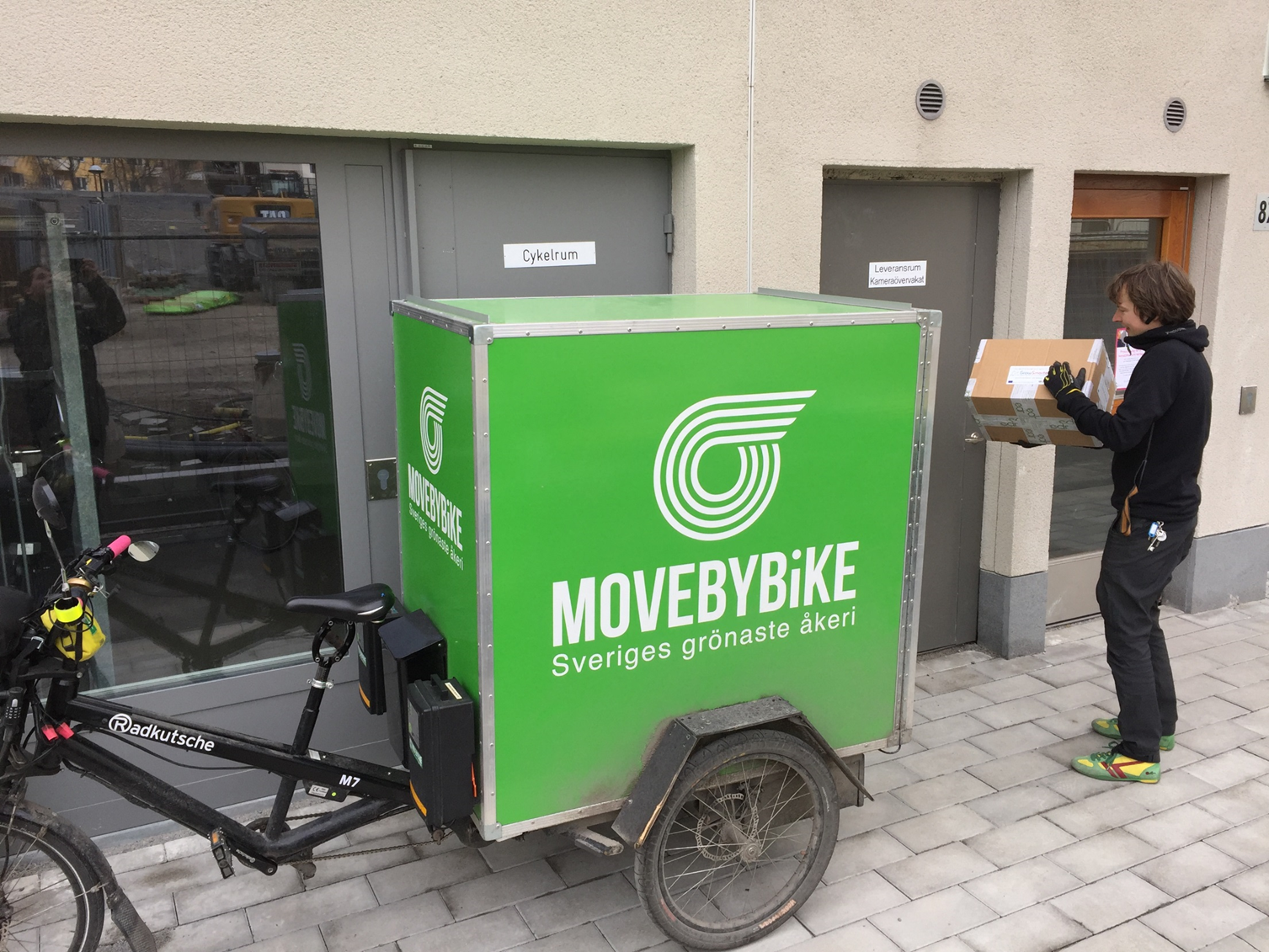 The delivery Room is the residential building, Stockholmshem
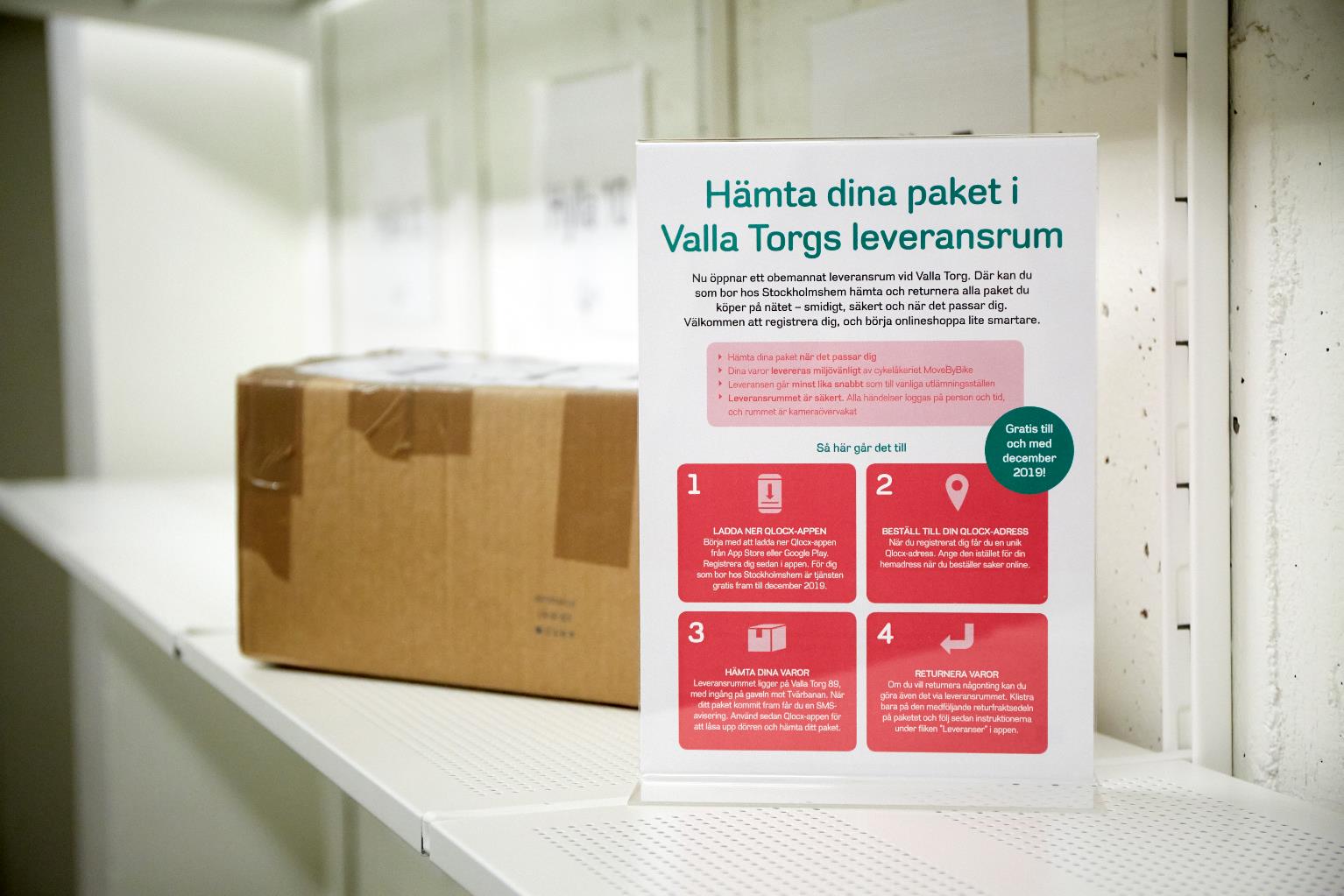 Delivery room, Stockholmshem
[Speaker Notes: Leveransrum för hgs varor – öppnade i slutet av mars]
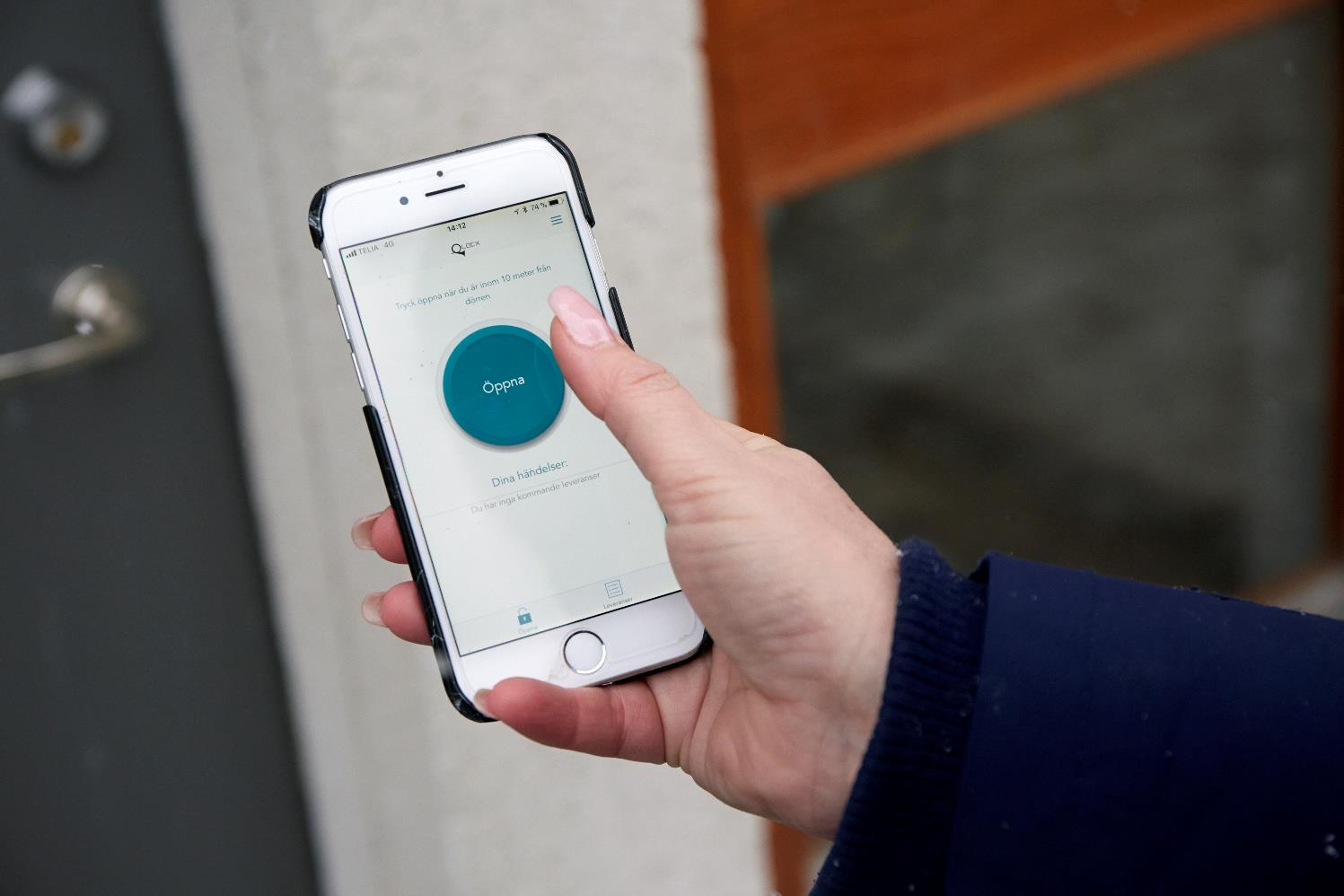 digital key, Qlocx
[Speaker Notes: Leveransrum för hgs varor – levereras med cykel]
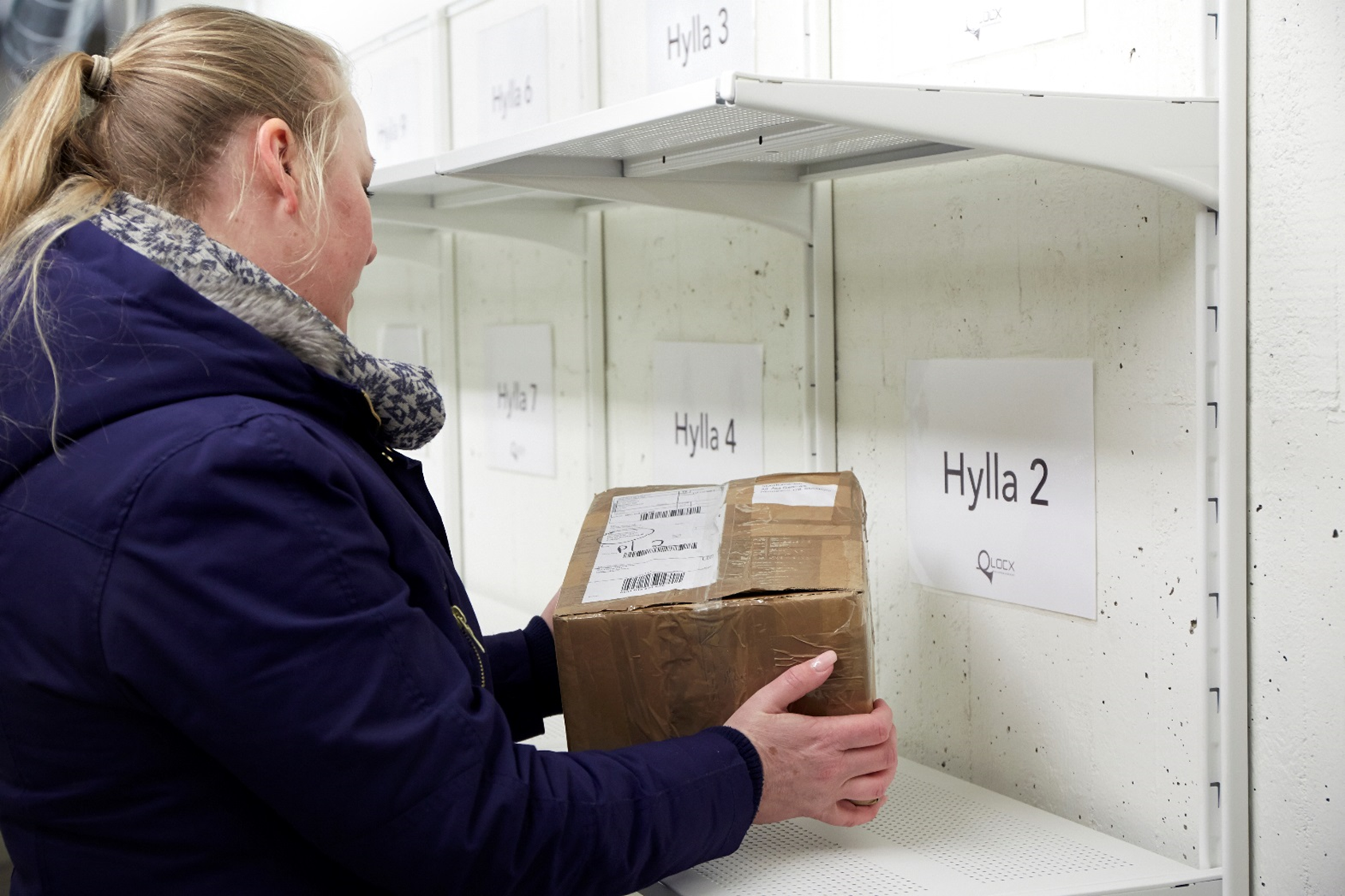 Pickup, TENANT
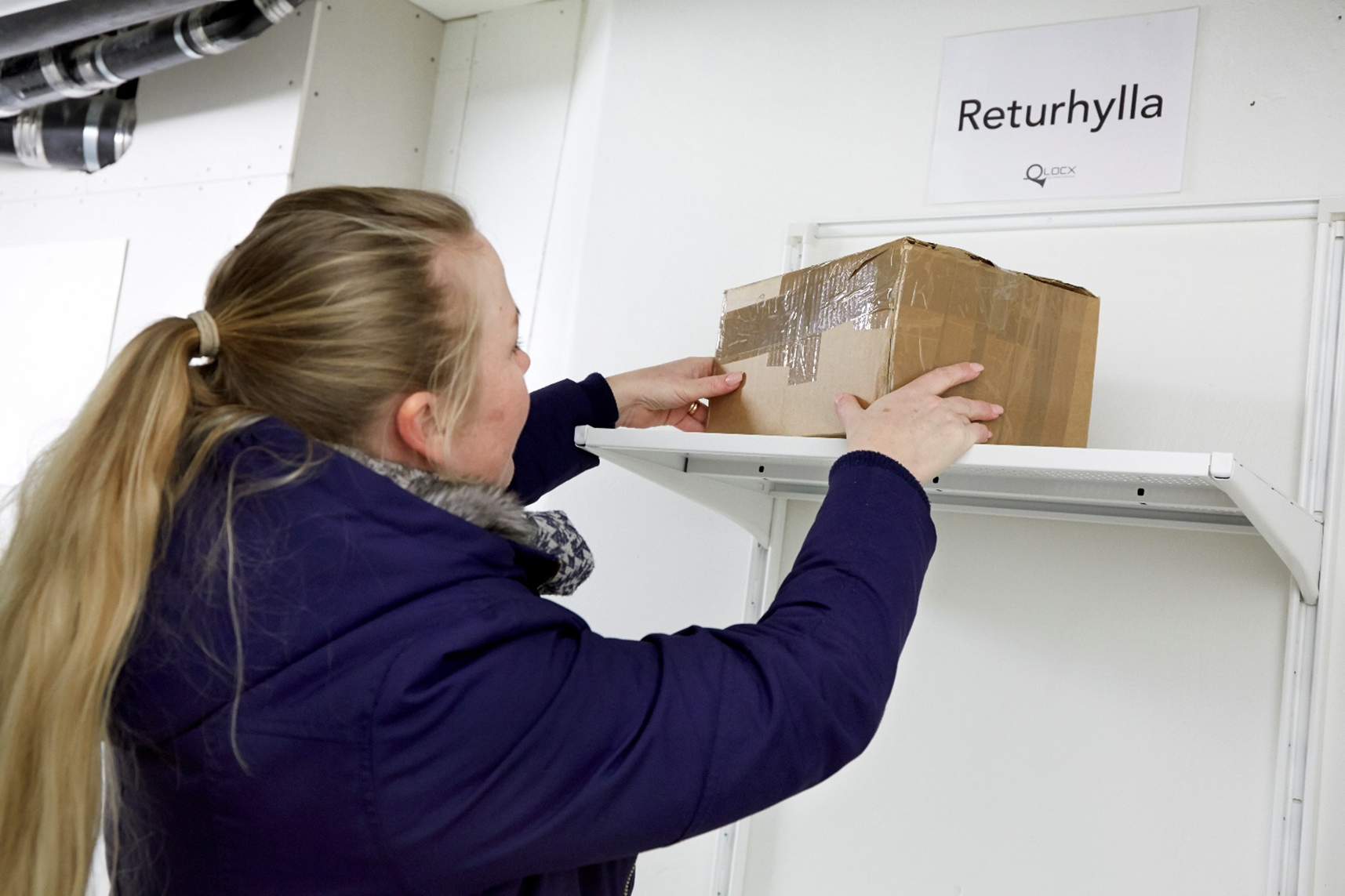 Return, TENANT
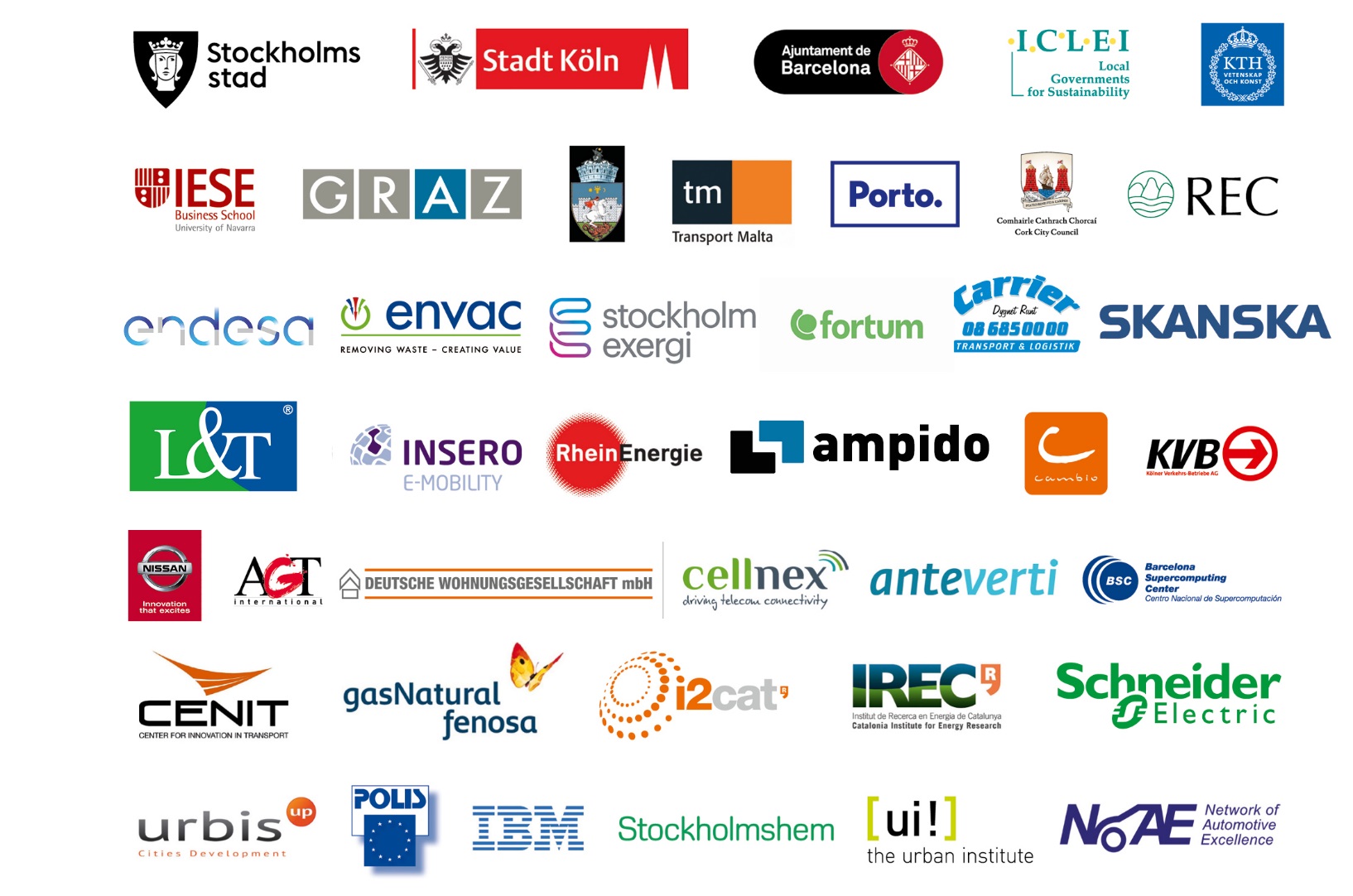 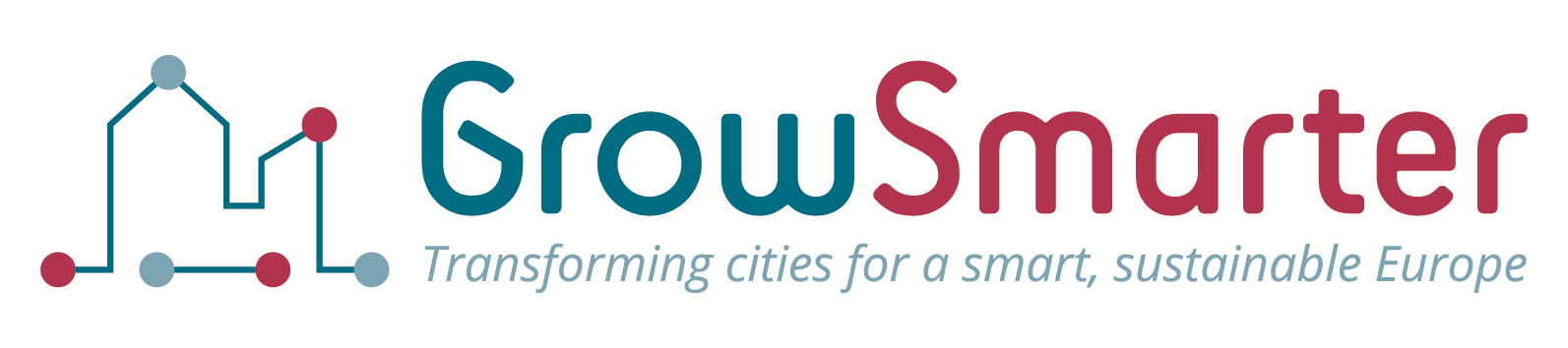 Thank you for your attention!
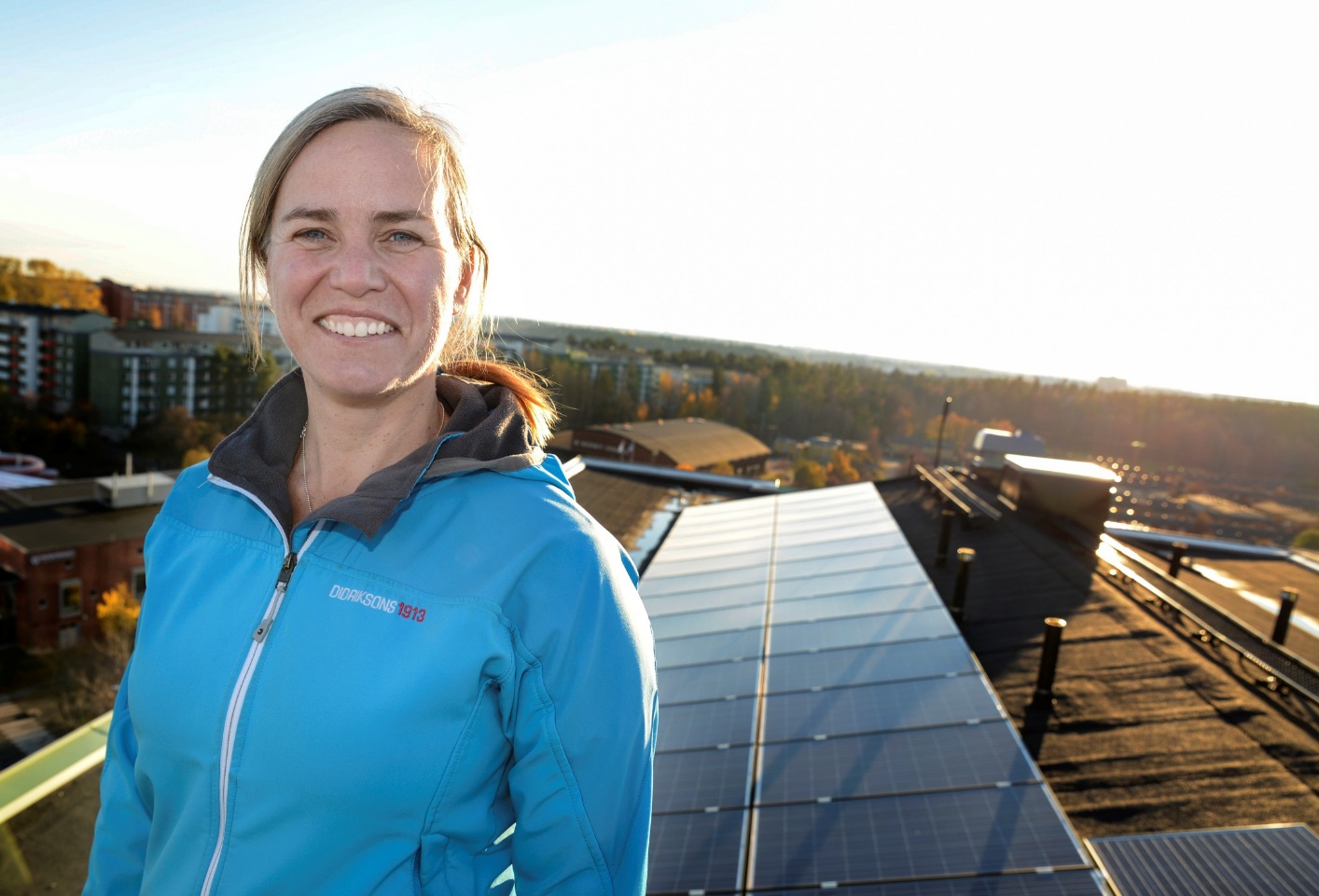 Lisa Enarsson 
Project manager
City of Stockholmlisa.enarsson@stockholm.se
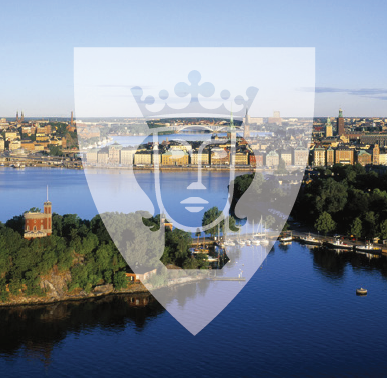 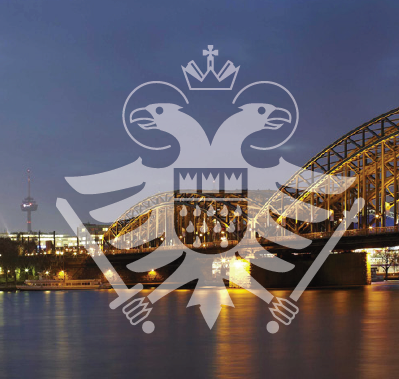 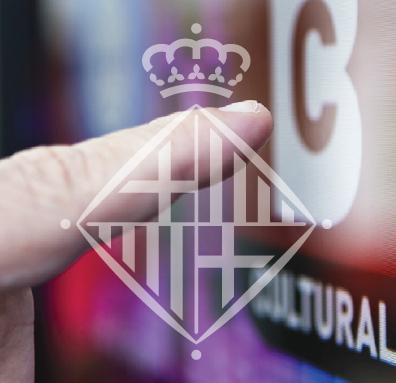